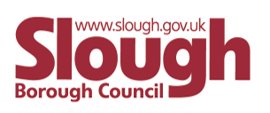 Cost of Care Report
Homecare
Slough Borough Council
October 2022
1
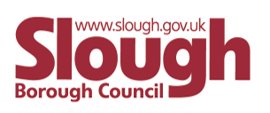 CONTENTS
Project Methodology
Homecare Care Providers
Outcome of Cost of Care Exercise – Homecare
2
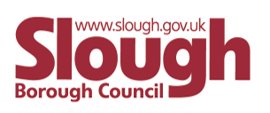 Project Methodology
Stages
Tool used
Data Collection Period
Validation Process
Treatment of Outliers
3
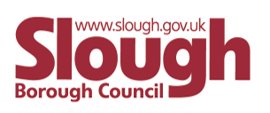 Introduction
The cost of care exercise is an opportunity for local authority commissioners and local care providers to work together to arrive at a shared understanding of what it costs to run quality and sustainable care provision in the local area and that is reflective of local circumstances. It is also a vital way for commissioners and providers to work together to shape and improve the local social care sector and identify improvements in relation to workforce, quality of care delivered, and choice available for people who draw on care.
The objective of the work undertaken by Peopletoo was to provide the Council with reliable information submitted by the Care Home provider market via the web-based Iese Fair Cost of Care Toolkit providing detailed and reliable information on Service Providers’ actual delivery costs for 2021/22, upon which data can be used to inform a sustainable fee rate for the future as the Council moves towards implementation of the Fair Cost of Care resulting from this exercise.  The median values presented in this report are the resulting medians derived from local provider data and do not represent what the Council would recognise as a published fee/rate.  The completion of this exercise lays a foundation upon which future fee level negotiations with providers can progress.
This Cost of Care report provides the Council with the detail surrounding Peopletoo’s Fair Costing methodology and approach to ensuring provider engagement, the approach to validating returns submitted by providers to ensure accuracy and clarification in relation to the approach to outliers following the validation stage where issues with returns remained.
4
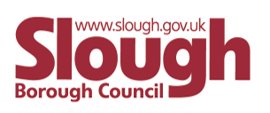 ASC Reform - Background
March 2021: White Paper leading to Health and Care Bill in July 2021
October 2021: Autumn Spending Review – announcement of new care cost cap from October 2023 new National Insurance levy
23 September 2022: End of consultation for 2023/24 funding methodology
Feb 2023: DHSC deadline for Final MSP
April 2025: Existing Self-Funders to have their eligible care needs met by their local authority
September 2021: ‘Build Back Better: Our plan for Health and Social Care’
16 Dec 2021: DHSC Fair Cost of Care Policy
14th Oct 22: DHSC deadline For submission of:
Cost of care Table 
Cost of Care Report 
Spend Report 
Provisional MSP
October 2023: New £86,00 care cap and ‘new’ clients to have their eligible care needs met by their local authority
5
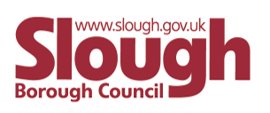 ASC Reforms – Key Objectives
6
6
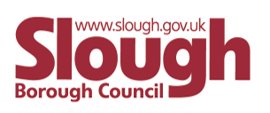 Cost of Care Exercise Stages
4-stage process
Stage 1
Stage 2
Stage 3
Stage 4
Setting up for Success
Engagement with Providers
Data collation
Analysis & Reporting
Cost of care data tables, demonstrating median costs.
Understand what constitutes a reasonable profit or surplus to maintain a sustainable local market.
Undertake analysis and model impact on the market and Local Authority expenditure.
Wider benchmarking.
Review of preferred tools.
Review of MPS, JSNA and Commissioning Strategy.
Data collation - demographic/ market/ LA current rates 
Engagement Planning.
Key messages.
Detailed comms planning.
Meeting information requirements.
Delivering workshops.
Delivering 1-2-1 sessions 
Direct phone calls 
Slough contributed to the East Berkshire Engagement process which streamlined communications and requests to providers
Supporting completion of templates.
Chasing non-Returns
Chasing key blank fields
Validate submissions and handle queries.
7
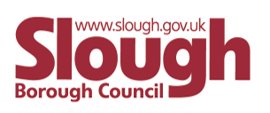 Tool Used for Exercise
Home Care ARCC Tool
Nationally recognised tool for the exercise
Co-developed with providers and commissioners
Included all key fields for data collection for analysis & validation
A tool providers/ LAs could continue to use for future exercises
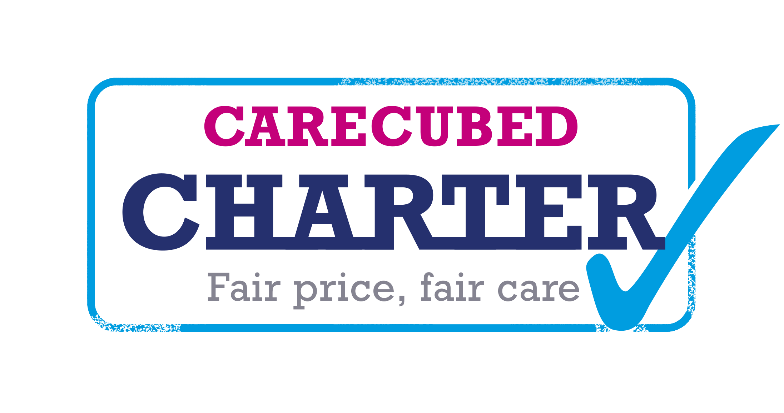 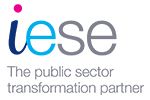 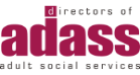 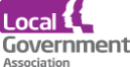 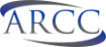 8
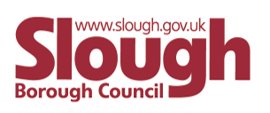 Data Collection Period
Home Care Providers
Providers were asked to submit their costing via the ARCC tool by 14/7/22, however the council worked with providers that failed to meet the deadline.
Providers were asked to submit their April 2021- March 2022 costings and were given the option to suggest a % uplift across the lines from April 2022
9
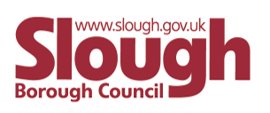 Validation Process
10
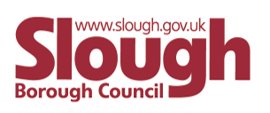 Process for Outliers
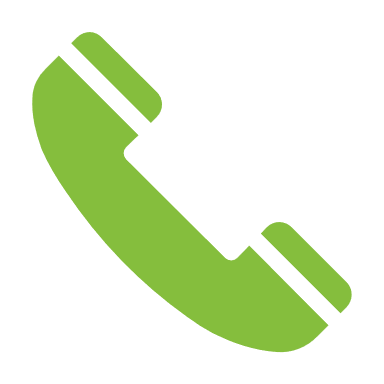 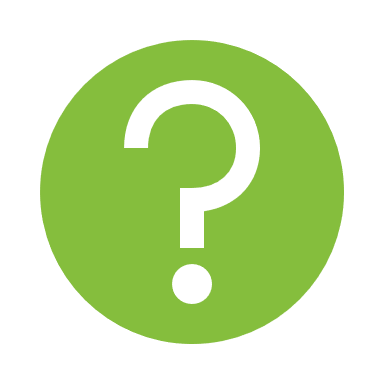 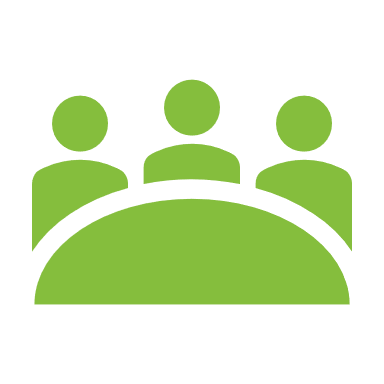 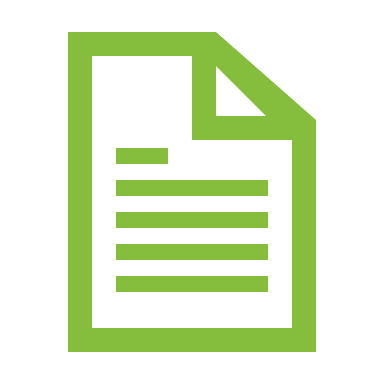 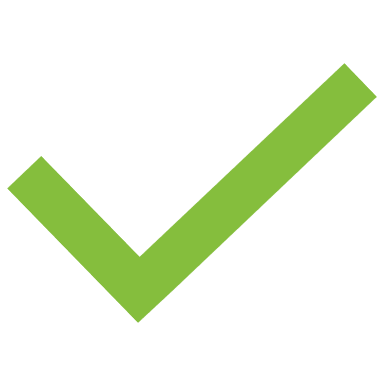 Strictly private & confidential
11
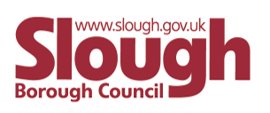 Treatment of Outliers
Given the smaller sample size of the provider submissions received, and the range of the data received, only one provider submission from the homecare tool has been excluded due to the variance between the cost of the provider and the median. The provider clarified that they were new to the Slough market therefore this may not be a true cost indication. All other submissions for homecare were made for the calculation of the lower, median and upper quartile calculations.
12
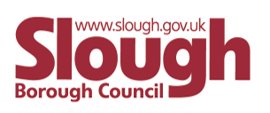 Challenges in the Data
The Fair Cost of Care Exercise set out by the DHSC is one which is predominantly driven by the input of provider cost data, and as the exercise only sets loose guidance around validation parameters and the ability of local commissioners to challenge and interrogate the data in depth, several challenges in relation to data accuracy should be raised and noted.
Specially, these challenges include:
The impact of Covid-19.
The requirement to base a fair costing exercise on a year in which care homes and commissioners faced significant pressures in relation to occupancy and costs as a result of the Covid-19 pandemic is a challenge raised at a National level.
Care Home providers locally have indicated that there may be potential for an element of their 2021/22 expenditure to include grant monies which were awarded to the provider market in response to the Covid-19 pandemic.
The validation process implemented by Peopletoo has enabled mitigation against this as far as possible; however, it is important to note that this expenditure may sit across several database cost lines, making detecting these instances challenging.
The inability to re-calculate higher occupancy and lower ROO/ROC at the time of writing.
In setting a fair cost of care locally, commissioners would like to be able to model several scenarios such as higher occupancy and lower Return on Operations and Return on Capital figures to better reflect an accurate locally position.  
At the time of writing this report, there is limited availability in the toolkit to undertaken this modelling.  
This is a challenge gaining ground at a National level, with other commissioners wishing to undertake similar modelling activity.
13
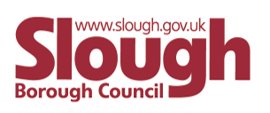 Homecare Care Providers
Engagement Plan
Engagement & Response Rate & Representation
14
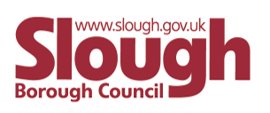 Domiciliary Care - Engagement Plan
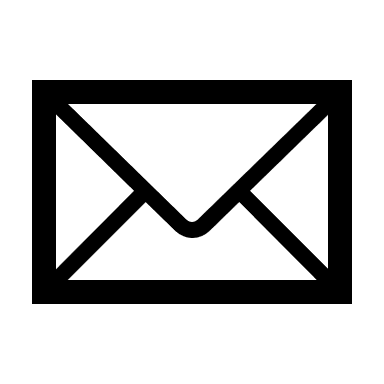 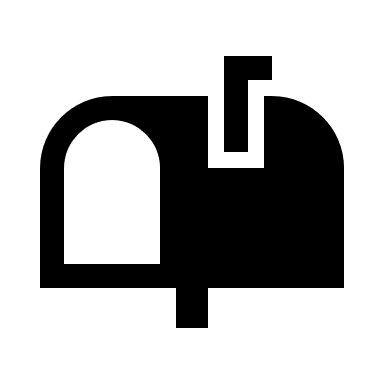 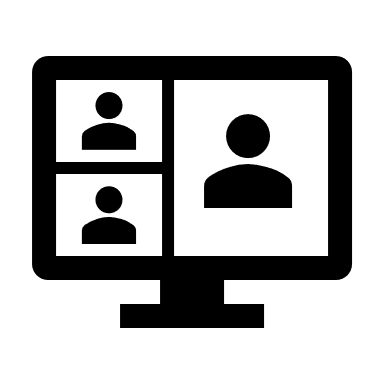 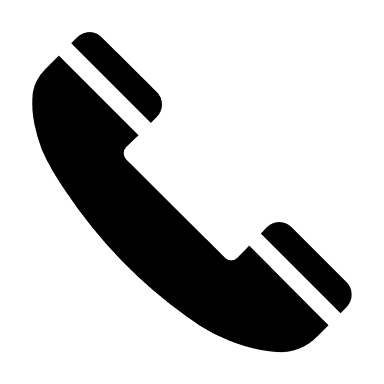 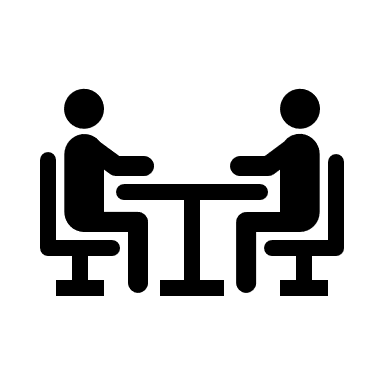 Introduction
Email letter follow up
Event Invite
Event reminder email
Event joining instructions
Introductory Event
Introductory Session 
Event presentation email follow ups
Reminders
Deadline Email Reminder 
Final Email Reminder
1-2-1 Sessions
Offered to all providers
Direct Calls
Before Deadline (all providers)
After Deadline to offer extension & 1-2-1 support (providers yet to submit)
After Extension (providers yet to submit)
15
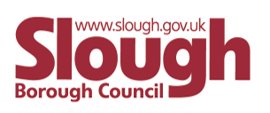 Domiciliary Care - Response Rate & Representation
Strictly private & confidential
16
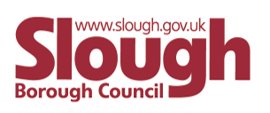 Outcome of Cost of Care Exercise – Homecare
Approach to Inflation
Approach to Surplus / Profit
Annex A Table
Summary of Annex A
17
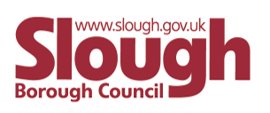 Approach to Inflation
For the ARCC homecare tool, providers did not have the option to uplift for 2022/23 costs, providers were asked to provide a cost for 2022-23.
Therefore, costs submitted should be considered to be accurate at the point of collection, however, similarly to care home providers:
Home care providers have also raised that since filling out this tool, inflation has increased further than stated in the tool. Particularly providers have advised that they are seeing considerable increases in food & energy costs.
Therefore, there needs to be a consideration of how costs should be inflated in line with CPI and other inflationary indicators.
18
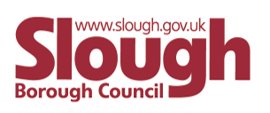 Approach to Surplus / Profit
Within the home care collections, providers have submitted surplus/profit as part of the total cost per hour.
This graph shows the profit % listed by providers as part of this exercise
The range submitted by providers was from 1% -10%, with the average at 4%
Due to the limited amount of information available with regards to the Return on Operations (ROO), the council’s approach will be considered on an individual basis with providers. However, the average rate using the median of the completed returns is 5.7% ie £1.30 as a proportion of the median Hourly rate of £22.89.
19
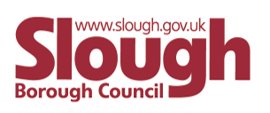 Domiciliary Care - Annex A – Part 1
20
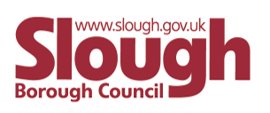 Domiciliary Care - Annex A – Part 2
21
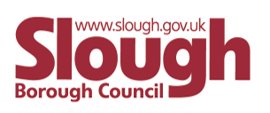 Split of Visit Lengths
To understand the visit lengths split of visit lengths reported by providers, the exercise asks for the lower quartile/median/upper quartile of number of appointments per week by visit length (15/30/45/60 mins).
The breakdown is listed below for the submissions received.
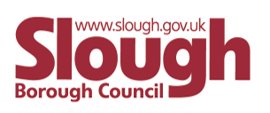 Modelling Visit Lengths
The LQ, Median and UQ costs listed in Annex A and the previous pages in this report are calculated directly from the ARCC tool which uses a weighted blended rate of the visit lengths as listed by each provider.

To understand how the cost vary depending on the visit length, the exercise asks to model the LQ, Median and Upper Quartile costs for 15, 30, 45 and 60 minute visit lengths.

This has only been modelled on providers submissions that list these visit lengths. To model, in line with the ARCC guidance video published, we have amended the submissions to solely reflect either 15, 30, 45 or 60 minute average visit lengths, and the results are listed below.